DEPARTAMENTO DE CIENCIAS ECONÓMICAS, ADMINISTRATIVAS Y DE COMERCIO

CARRERA DE INGENIERÍA COMERCIAL

TEMA: ANÁLISIS E IMPACTO DE LAS POLÍTICAS PÚBLICAS Y EL MEJORAMIENTO EN LA INSERCIÓN LABORAL Y EMPRENDIMIENTO DE LOS JÓVENES DEL CANTÓN RUMIÑAHUI, PERÍODO 2017-2019.

AUTORA: MALES ANDRADE, GUSTAVO ANÍBAL 
 
DIRECTORA: ING. CHICAIZA SÁNCHEZ, OSCAR LENÍN, MGS
Problema
CAPÍTULO I
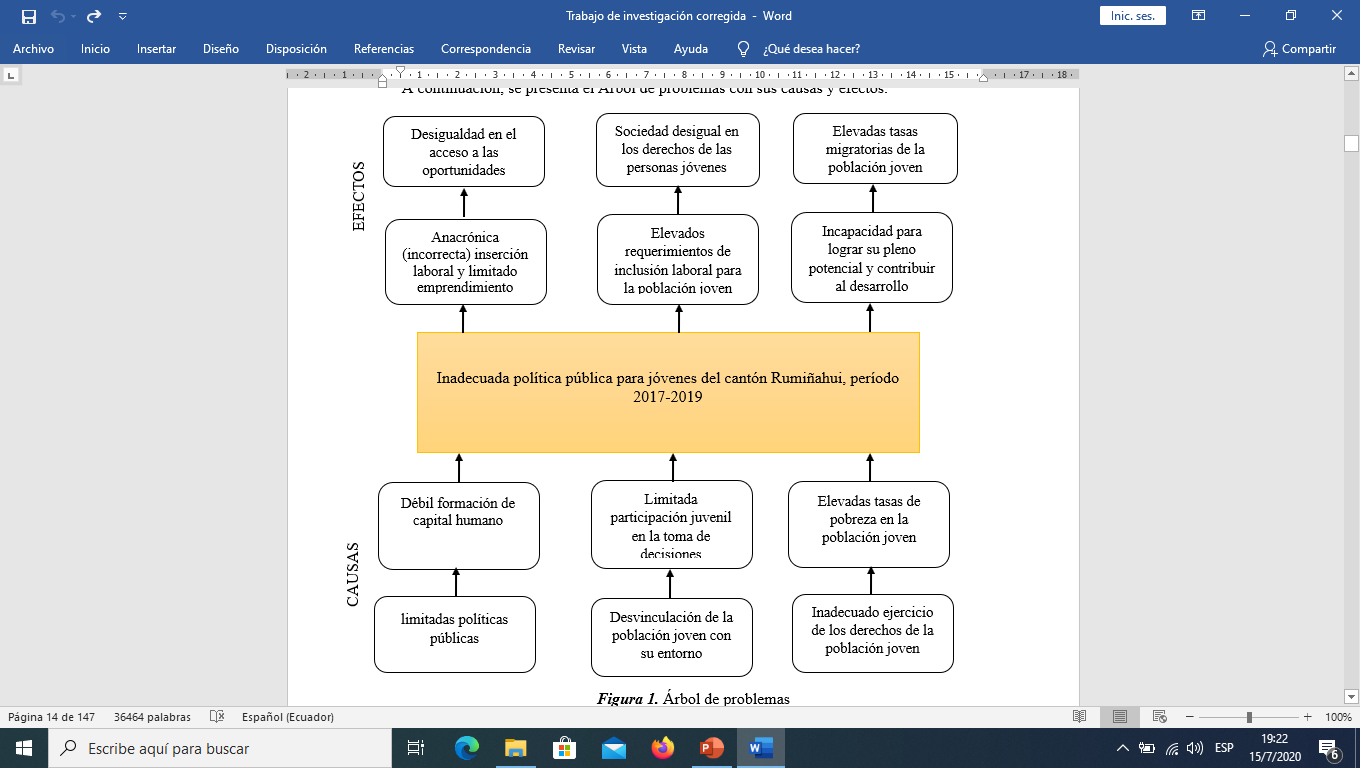 ¿Las limitadas políticas públicas actuales, aseguran una mejora en la inserción laboral y emprendimiento de los jóvenes en el cantón Rumiñahui?
Objetivos
Objetivo general
Analizar el impacto de las políticas públicas y el mejoramiento en la inserción laboral y emprendimiento de los jóvenes del cantón Rumiñahui, período 2017-2019, para generar una propuesta de política pública basada en sus necesidades.
Objetivos específicos
Elaborar una propuesta estratégica de política para el mejoramiento de la inestabilidad laboral y emprendimiento en el desarrollo social y económico de los jóvenes del cantón Rumiñahui, aplicando el método MULTIPOL.
Examinar cuáles son las políticas públicas que se operan para las condiciones laborales y el desarrollo social de los jóvenes en el cantón Rumiñahui.
Describir la apreciación de mejoramiento en la inserción laboral y emprendimiento por parte de los jóvenes en la población de Rumiñahui.
Variables e Hipótesis
Variable independiente:
Políticas públicas
Variables:
Inserción laboral y emprendimiento
Variable dependiente:
H1: Las políticas Públicas tienen impacto en el mejoramiento de la inserción laboral y emprendimiento de los jóvenes del cantón Rumiñahui
Hipótesis:
Justificación
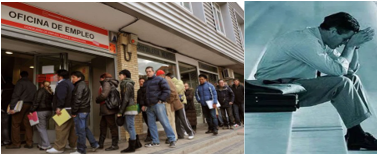 La inserción laboral y el desarrollo de emprendimientos de los jóvenes es uno de los principales desafíos a nivel mundial, según las investigaciones de la OIT muestran que en Latinoamérica el desempleo juvenil se ha incrementado de manera preocupante ya que uno de cada cinco jóvenes no encuentra trabajo, mientras los que si lo consiguen lo hacen en empleos precarios e informales, por otra parte los que deciden crear un negocio estos tienen un corto tiempo de vida en el mercado; resultados que se deben a la falta o desacertadas políticas públicas.
Lo mismo ocurre en el Ecuador a pesar de no estar entre los primeros lugares de los países de la región con alta tasa de desocupación juvenil, posee una tasa de desempleo juvenil tres veces más alto que la media nacional, y un tiempo de vida de emprendimientos que no supera los 4 años, concentrándose en uno de sus cantones como es el cantón Rumiñahui en su marco de competencias como gobierno autónomo, este cuenta con políticas públicas en base a diferentes ejes descritos en su Agenda Local de Igualdad 2016, las mismas que han sido elaboradas en base a los problemas situacionales de esa fecha y no han sido actualizadas tomando ciertos aspectos importantes que al día de hoy se presentan a los jóvenes y dificultan su inserción laboral y la creación de emprendimientos.
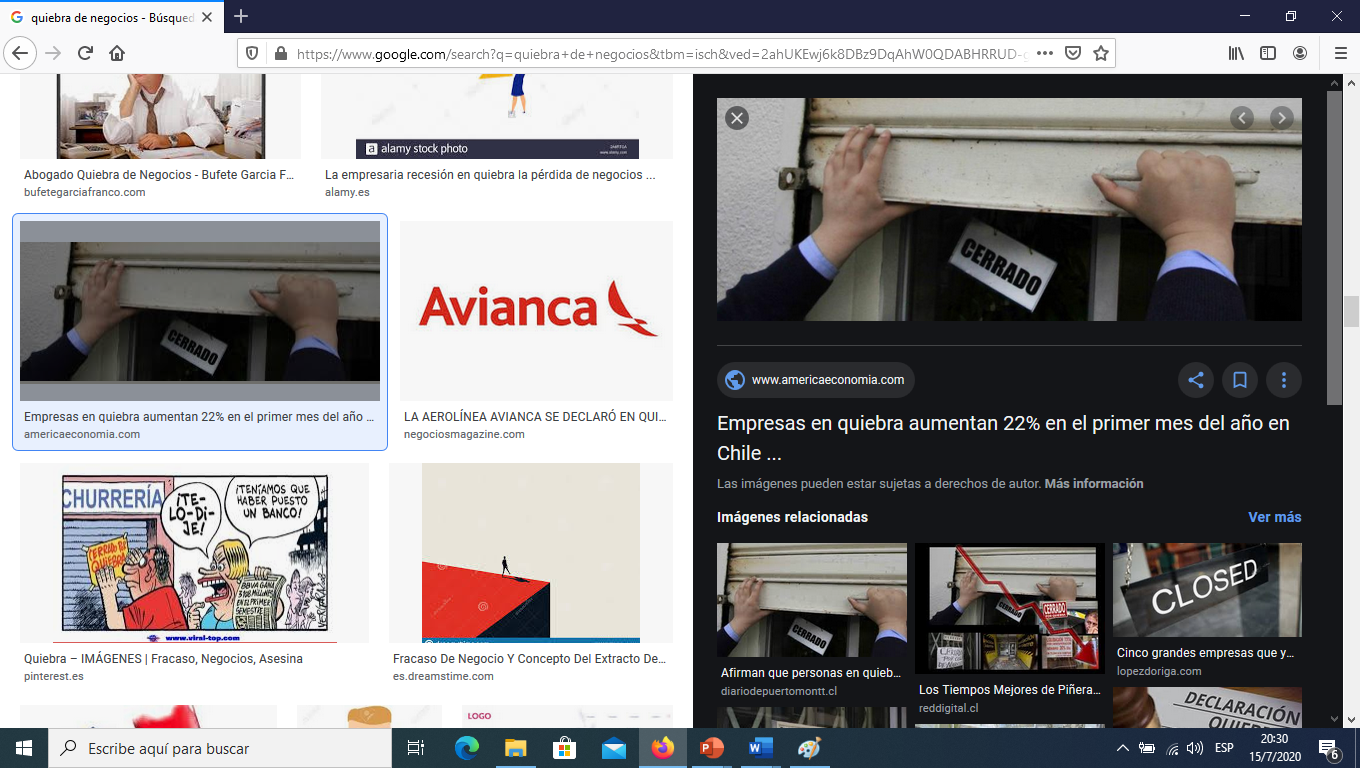 La evaluación de las políticas públicas existentes, la situación presente de los jóvenes y el estudio de programas emblemáticos de países como, Guatemala, México, Perú, Panamá, y Chile se tratará de crear una propuesta de política que se adapte mejor a las necesidades de los jóvenes del cantón.
Marco Referencial
CAPÍTULO II
La política pública puede tomar varios conceptos según los intereses por las que han sido creadas.
Para su implementación es necesario de la intervención de actores dotados de autoridad publica y para que sean efectivas, en su desarrollo es necesario la participación ciudadana.
Los diferentes conceptos concuerdan que son un conjunto de decisiones y acciones por parte del estado para saciar o llevar a niveles manejables  las necesidades de la sociedad civil y del propio gobierno consideradas de mayor importancia.
Políticas públicas
Deben generar una oferta de empleos dignos, con sueldos adecuados, contratos bien definidos y prestaciones sociales, mediante acuerdos apropiados entre autoridades públicas, empresarios y ciudadanos. 
El gobierno puede intervenir con acciones como, creación de centros intermediación laboral, inversión en educación y formación, y conservación de empleos mediante apoyo a las empresas.
Política pública de inserción laboral
Política pública de emprendimiento
Están dirigidas a facilitar la introducción y crecimiento en el mercado de nuevas ideas de negocio.
El gobierno puede tomar medidas como, facilitar la iniciación formal del nuevo negocio, promover el acceso a financiación, y accesoria.
Política pública juvenil en el Ecuador
Amparadas en el art. 39 de la constitución, enfocadas en fomentar el trabajo de los jóvenes en condiciones justas y dignas, capacitación, acceso al primer empleo y promoción de sus habilidades de emprendimiento.
Están basadas en diferentes ejes y se encuentran en la Agenda Local de Igualdad del cantón Rumiñahui 2016.
Solo contiene una política de emprendimiento e ingresos económicos, y esta es promover procesos de capacitación permanente para la inserción laboral de jóvenes.
Política pública juvenil en el cantón Rumiñahui
Marco Teórico
CAPÍTULO III
Marco Metodológico
Población y muestra
Muestreo aleatorio simple
Muestreo por conveniencia
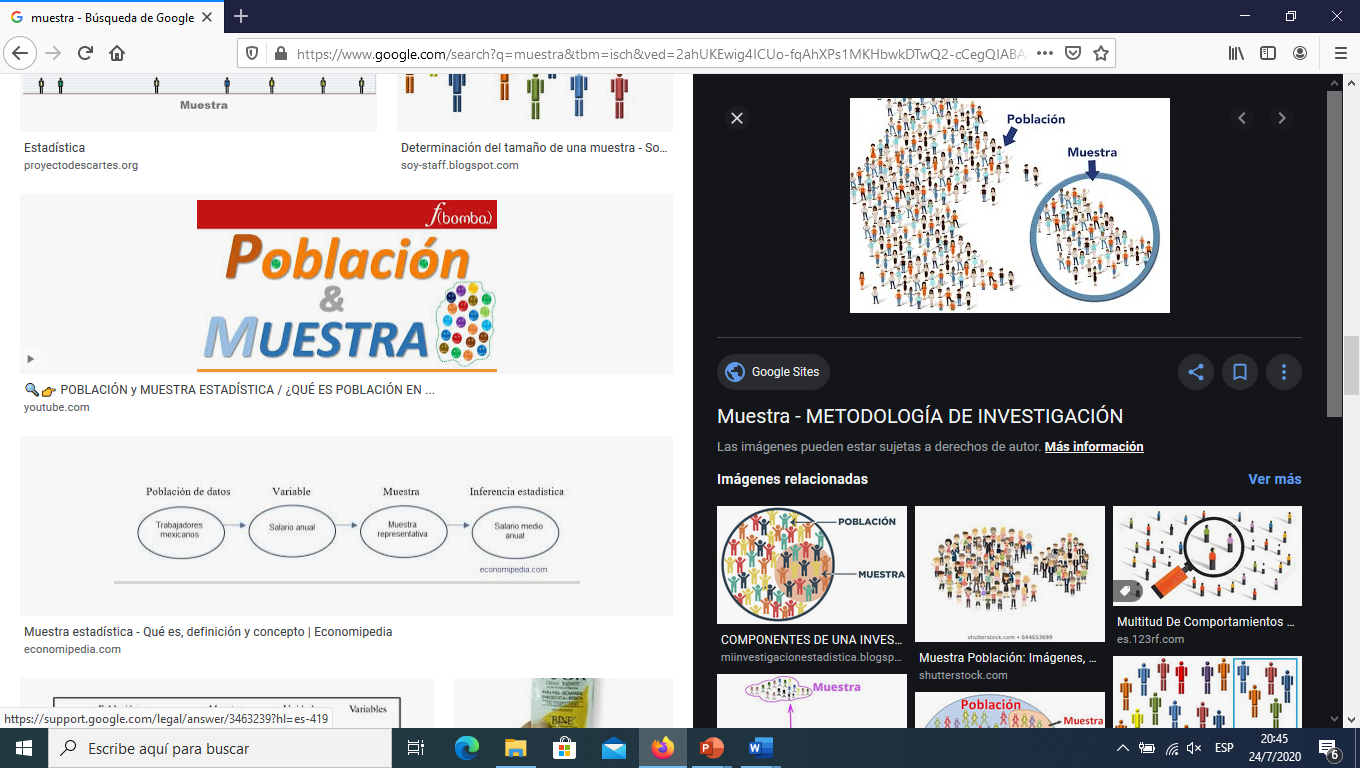 Población de jóvenes (N= 21.535)
Nivel de significancia (α=0,05)
Error absoluto (d=0,05)
Valor de probabilidad (p=0,5)
Muestra referencial (n=377)
Validación del instrumento
Alfa de Cronbach resultante 0,744
Prueba piloto al 10% de la muestra
Métodos de análisis aplicados
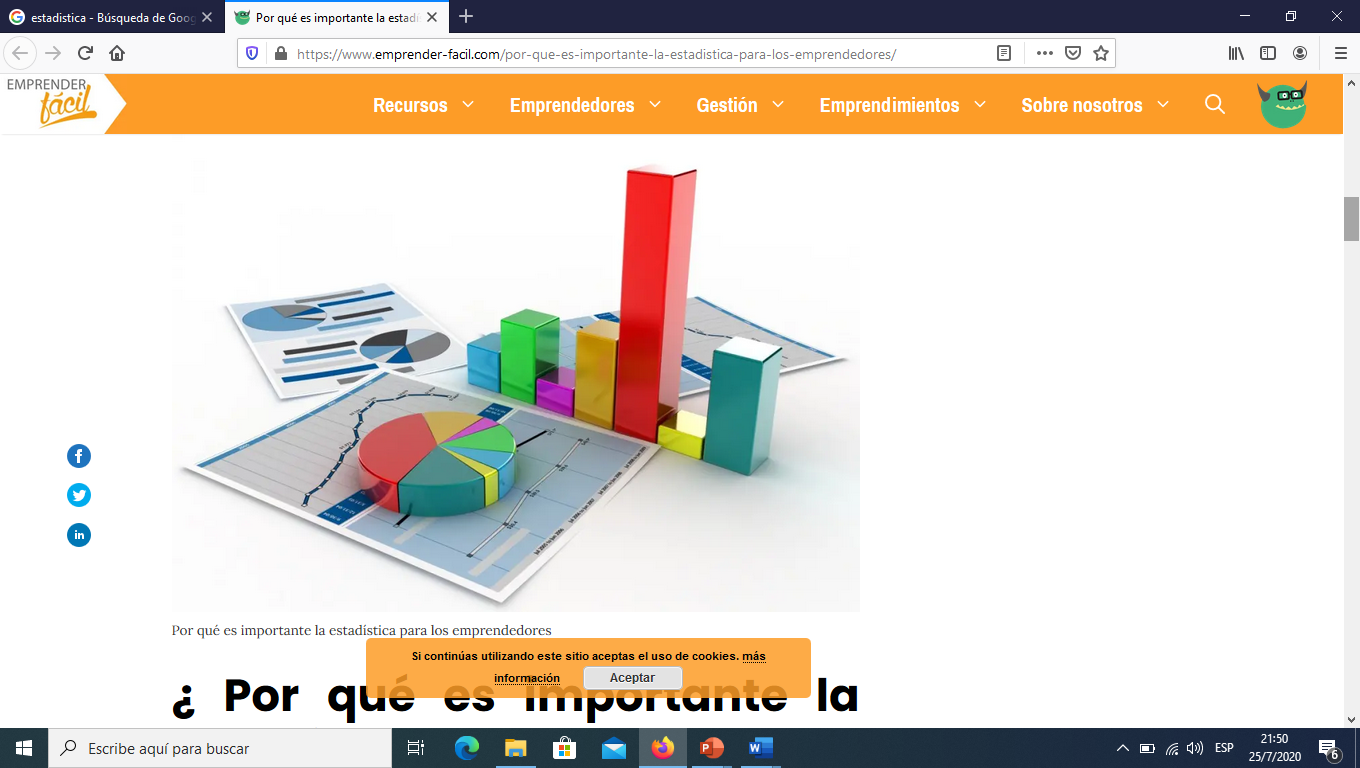 CAPÍTULO IV
Análisis de la política actual de empleo y emprendimiento  de jóvenes del cantón Rumiñahui
Promover procesos de capacitación permanente para la inserción laboral de jóvenes
Política bastante general enfocada en el emprendimiento sin considerar otros aspectos importantes que en el presente afectan a los jóvenes.
Fomentar el empleo local de los jóvenes mediante la generación y capacitación de emprendimientos productivos potencialmente exitosos.
Aplicación de la encuesta a los jóvenes del cantón Rumiñahui
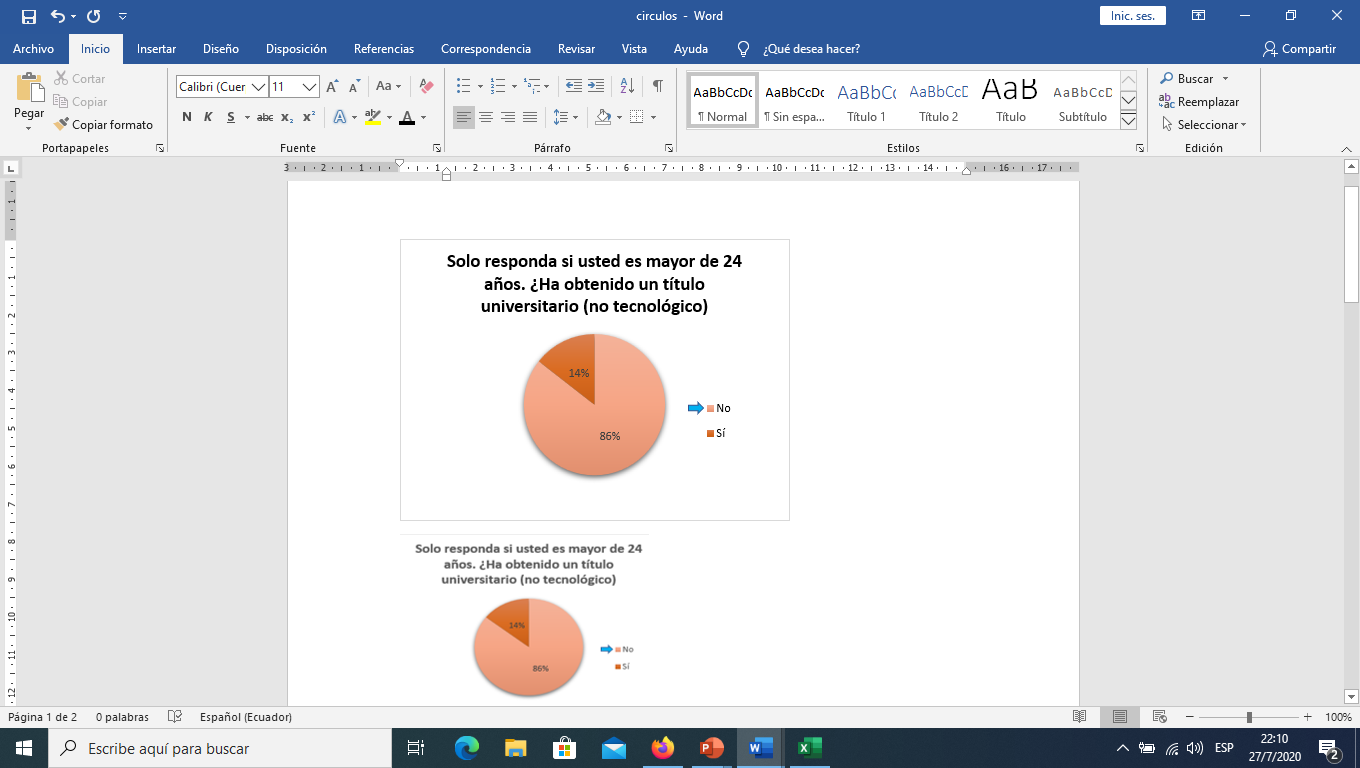 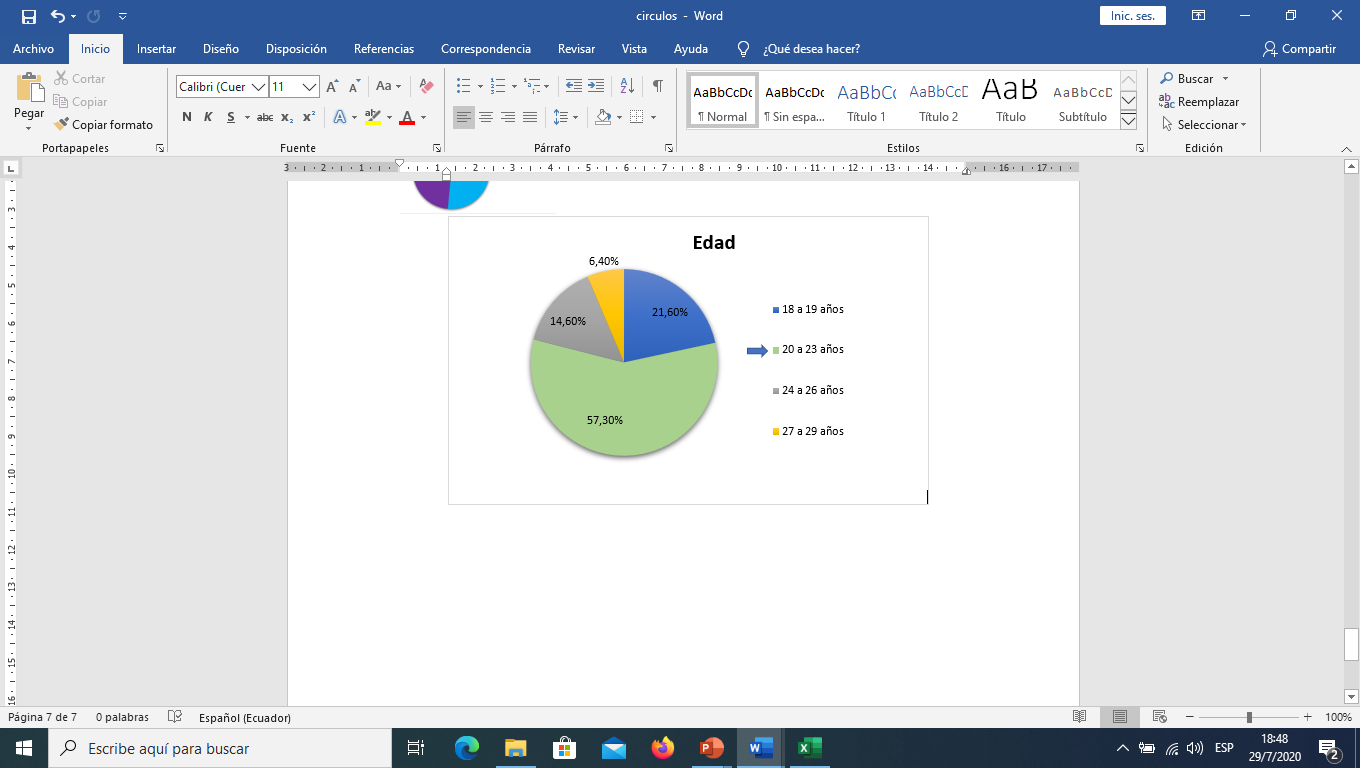 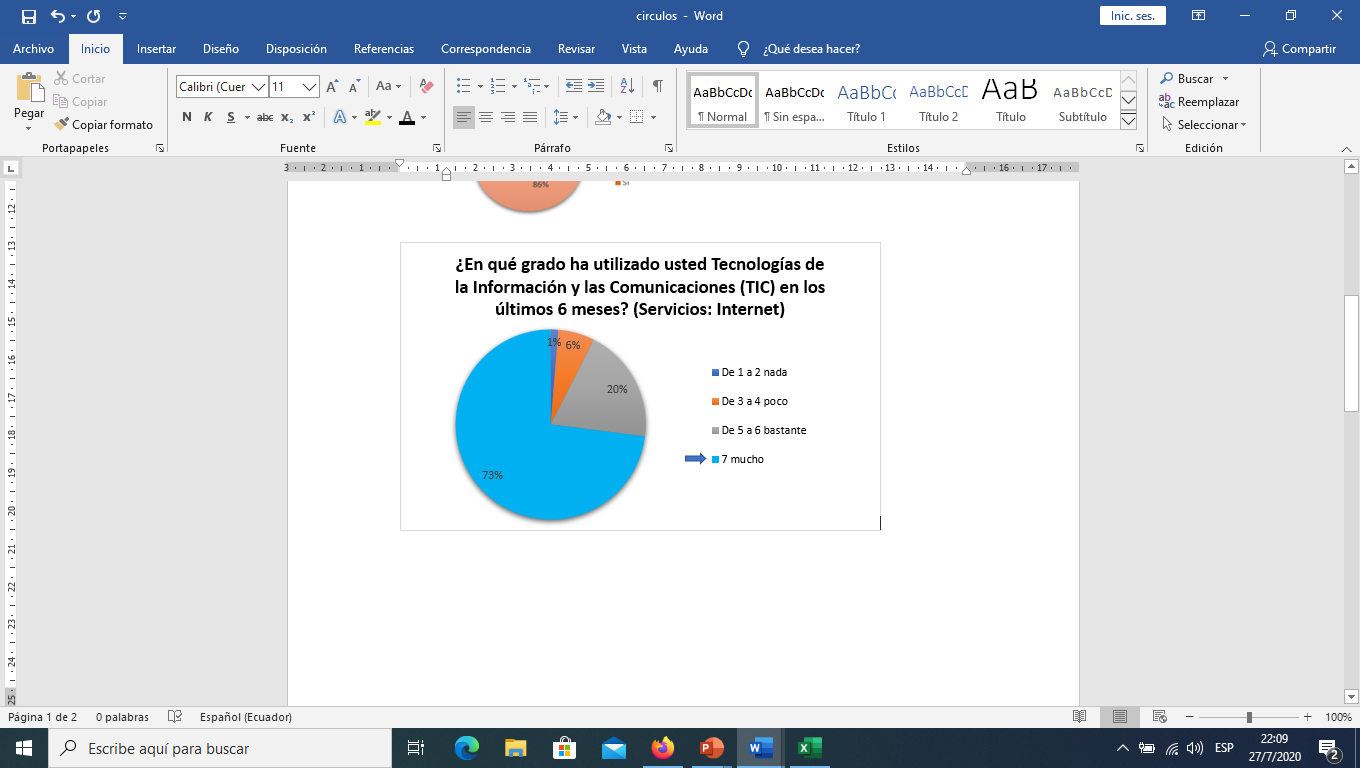 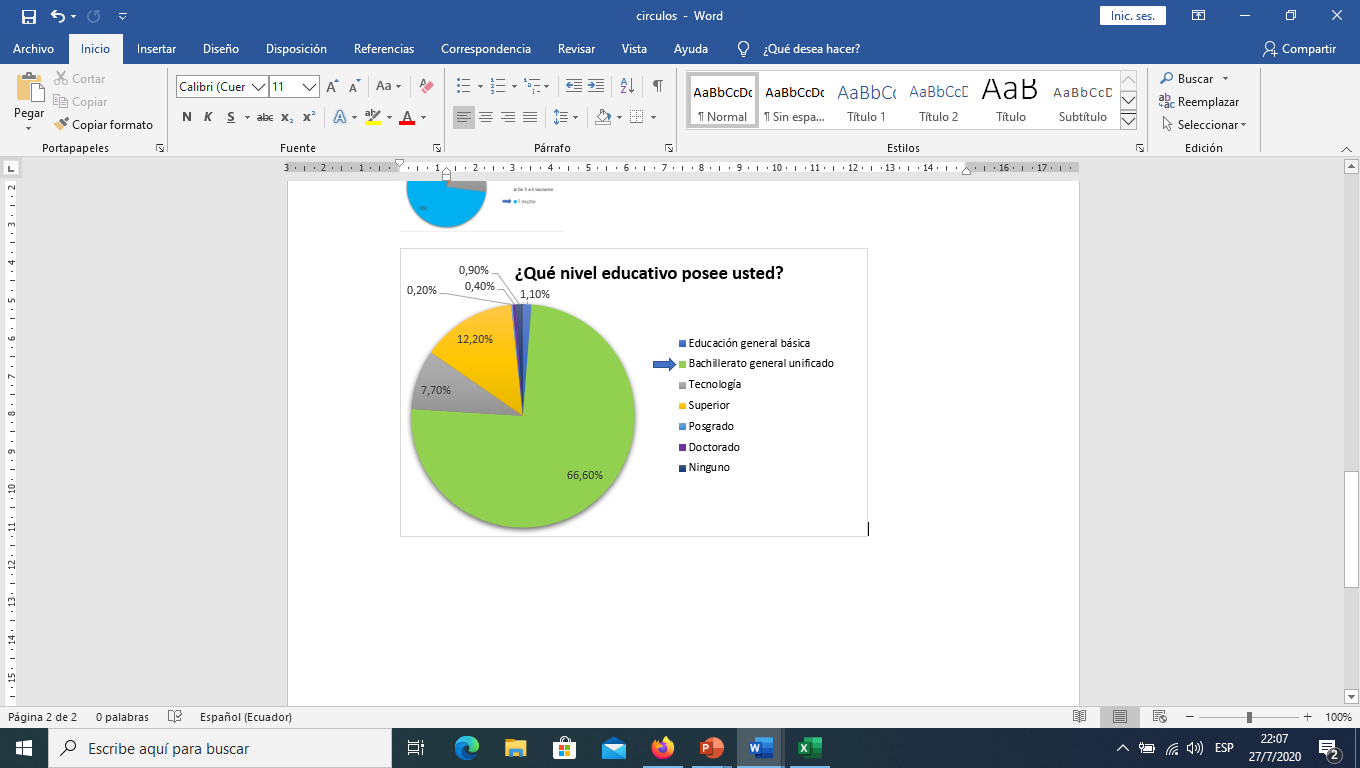 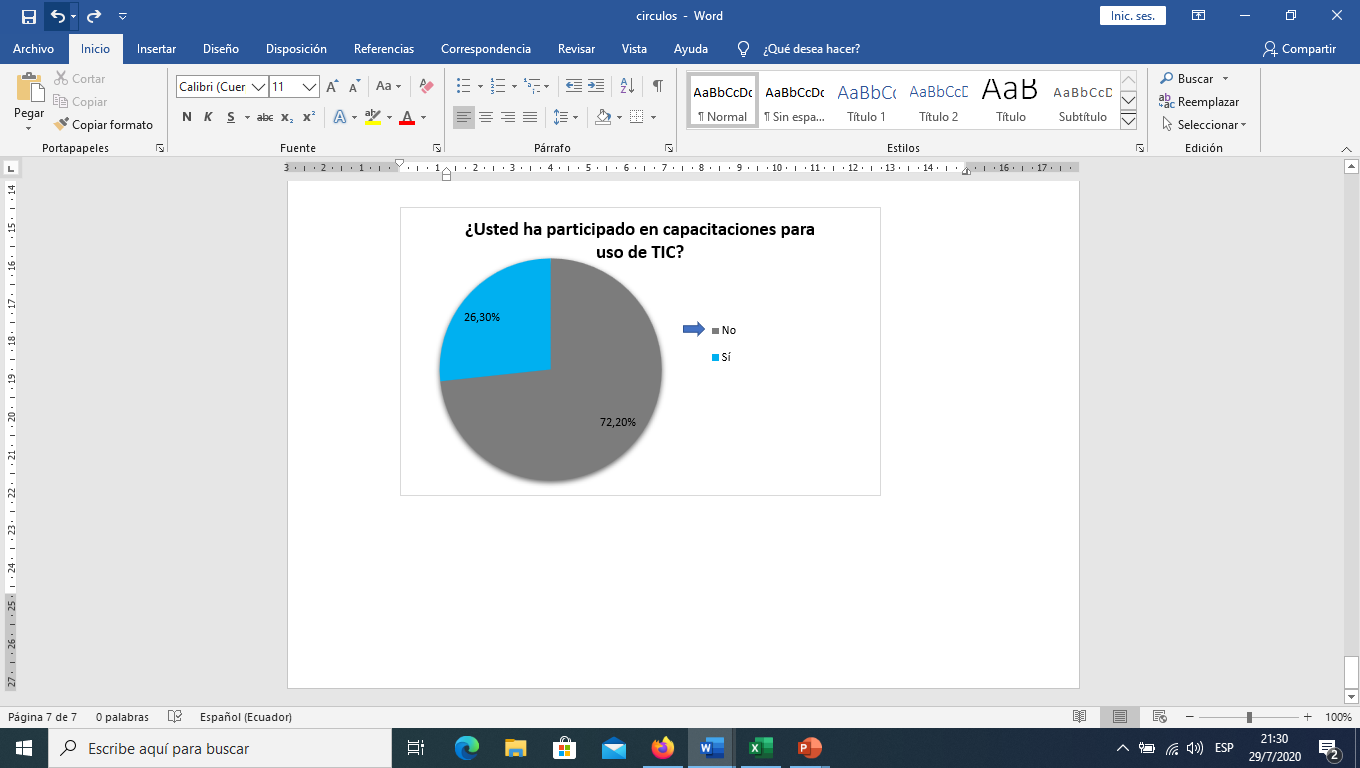 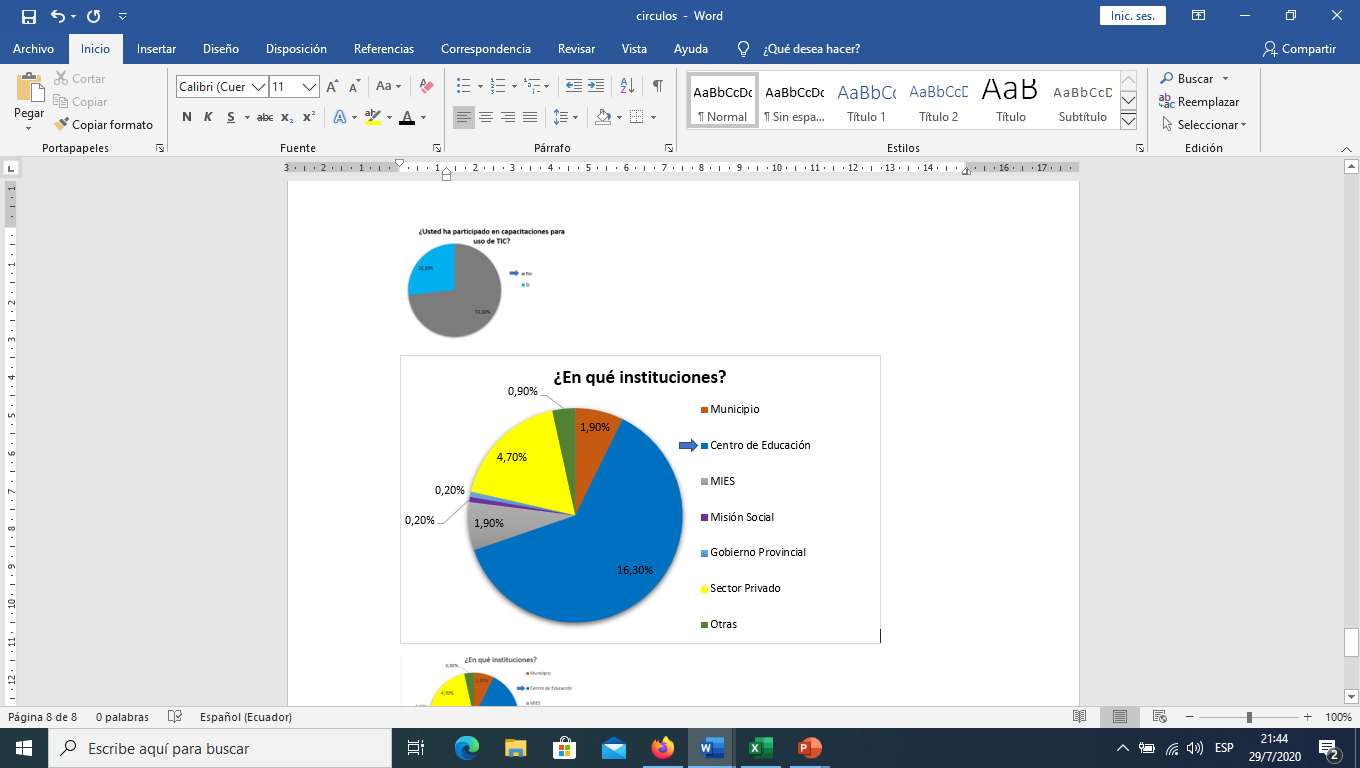 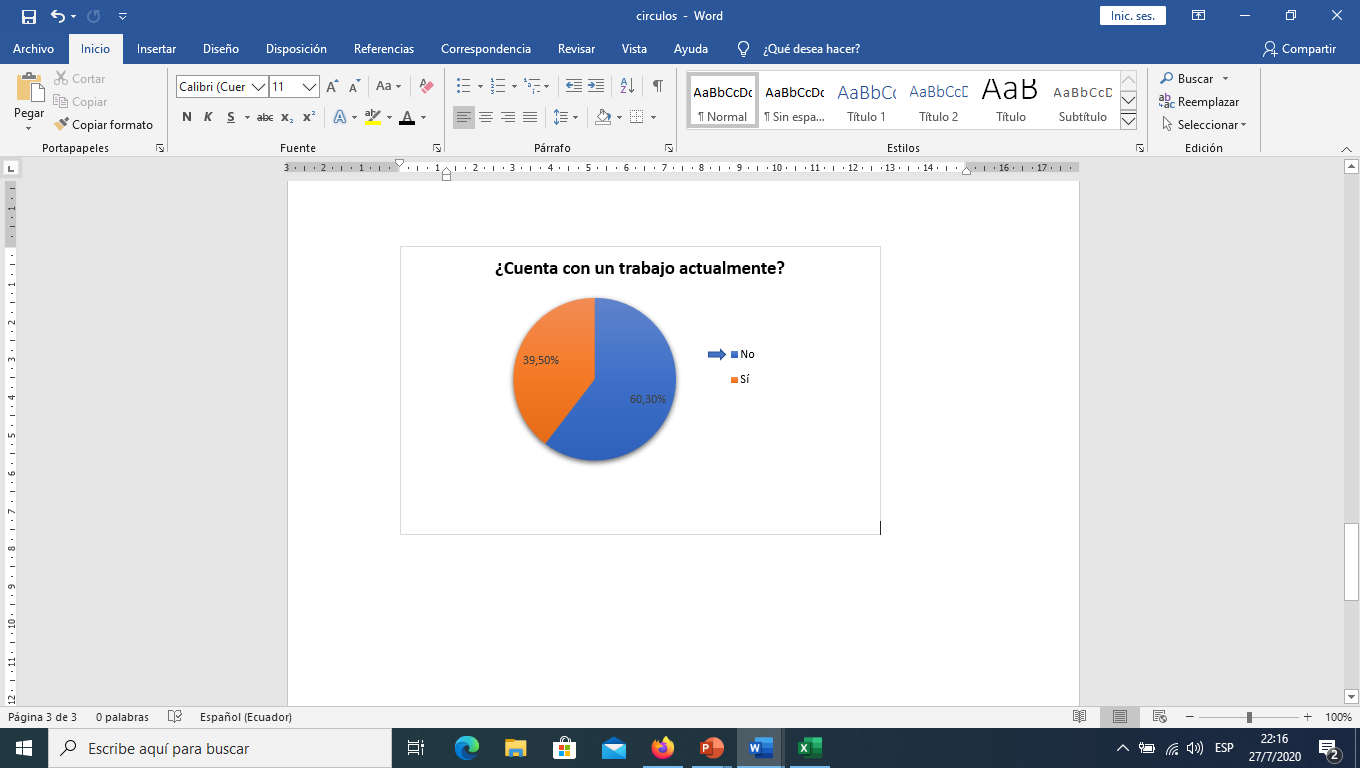 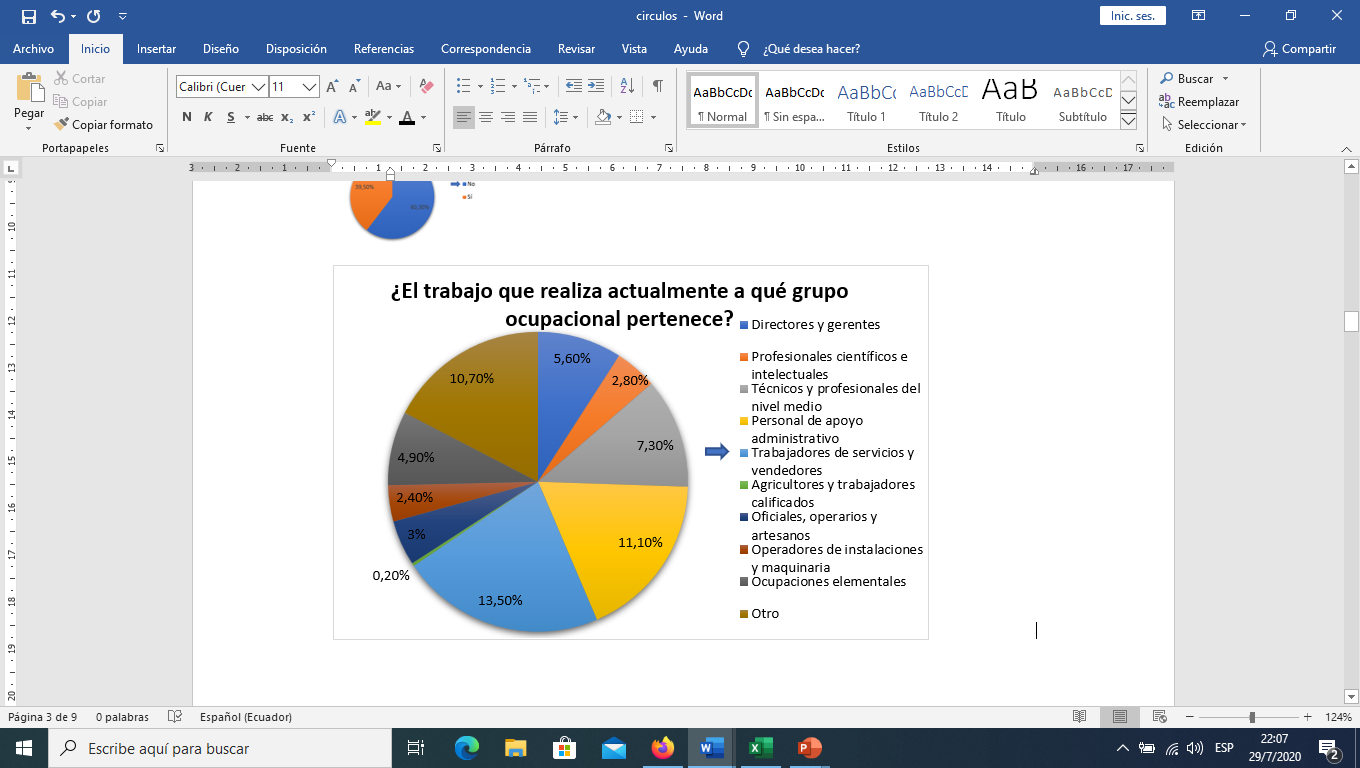 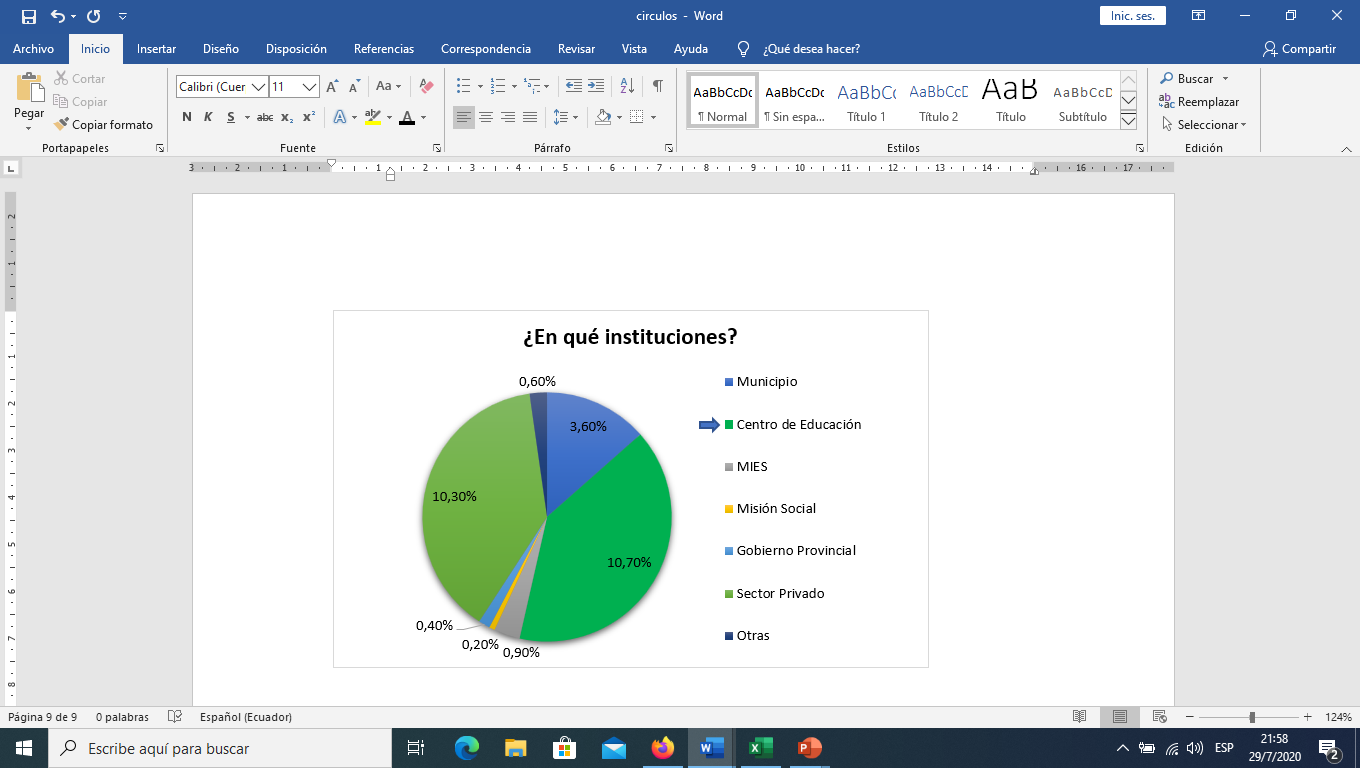 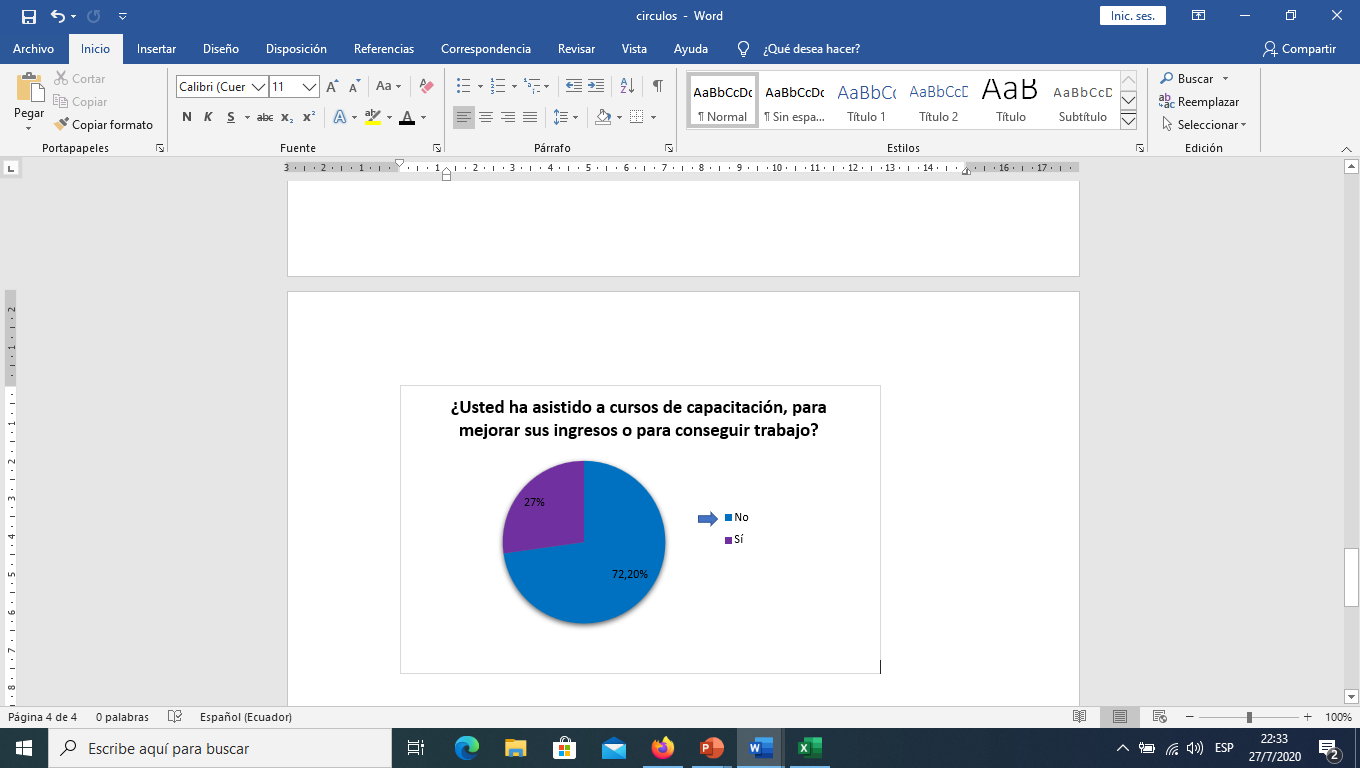 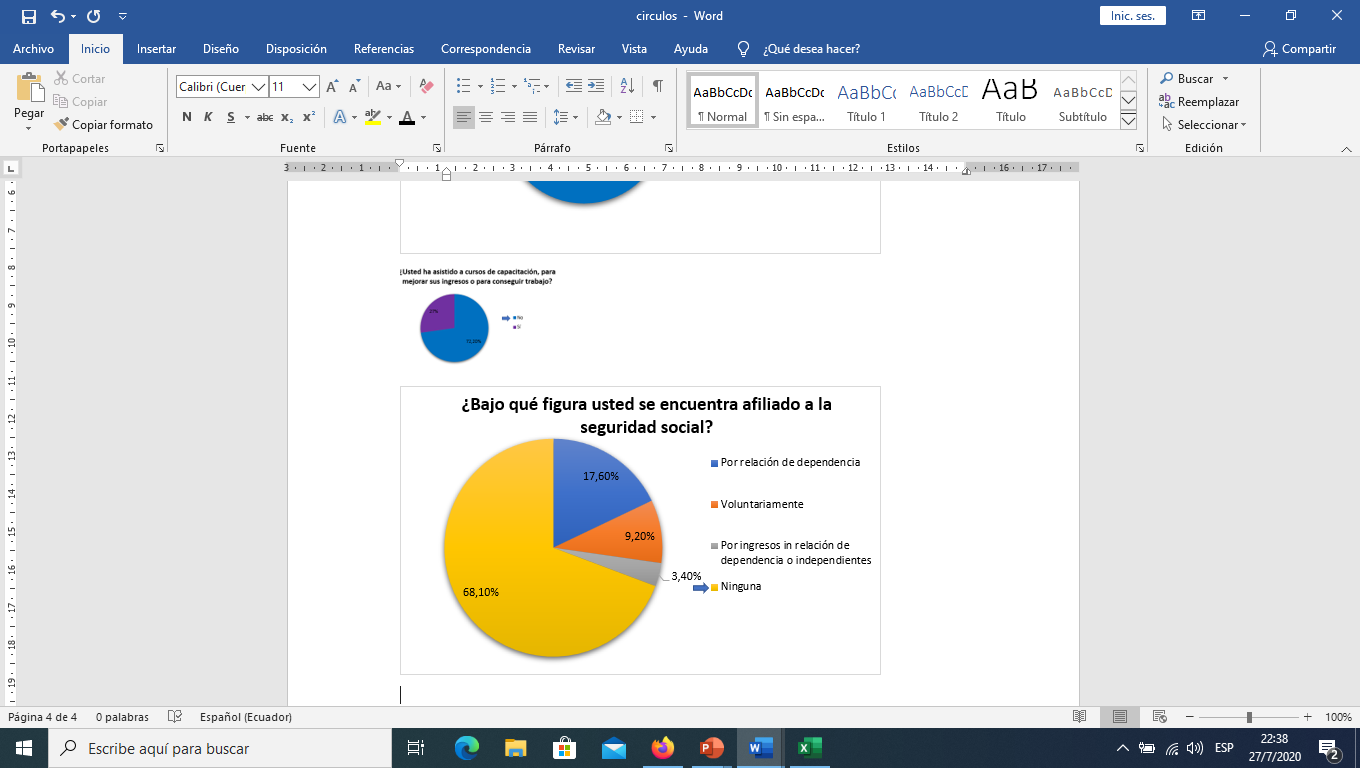 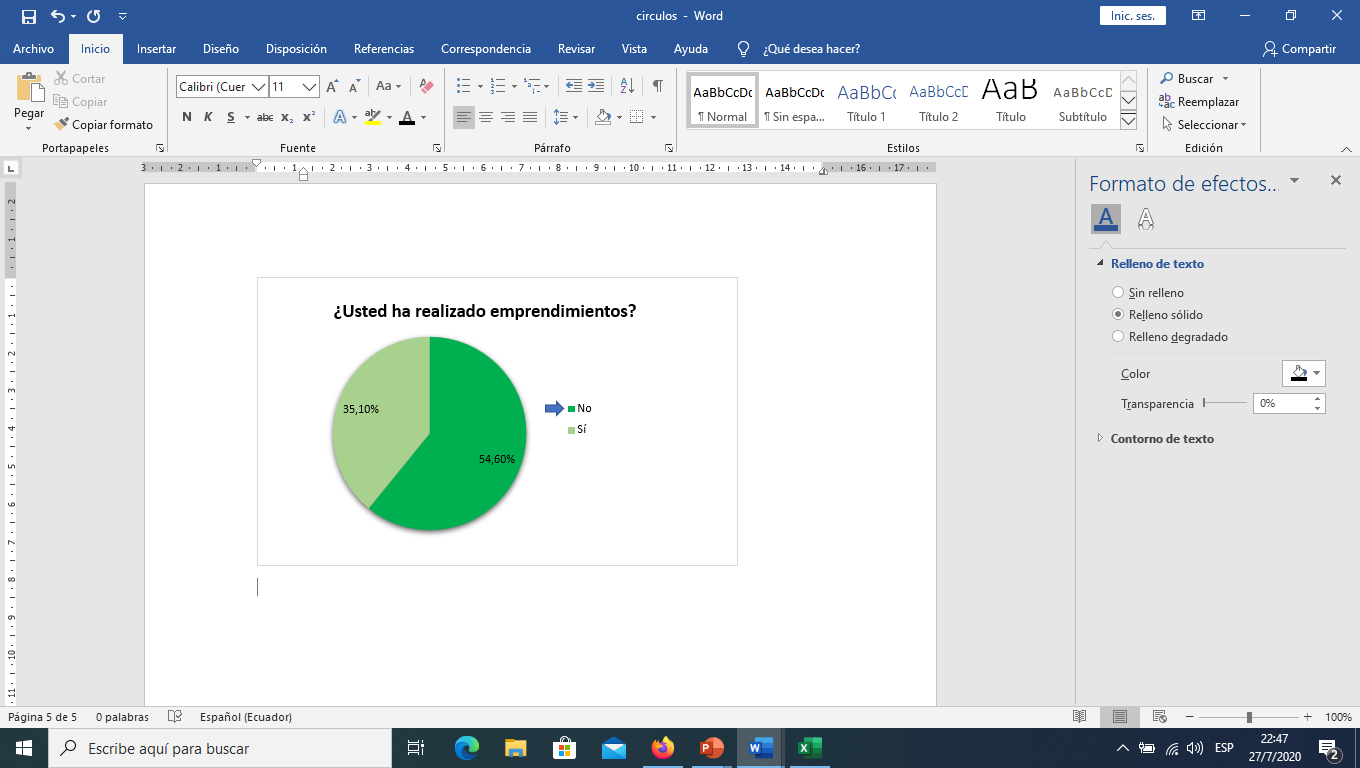 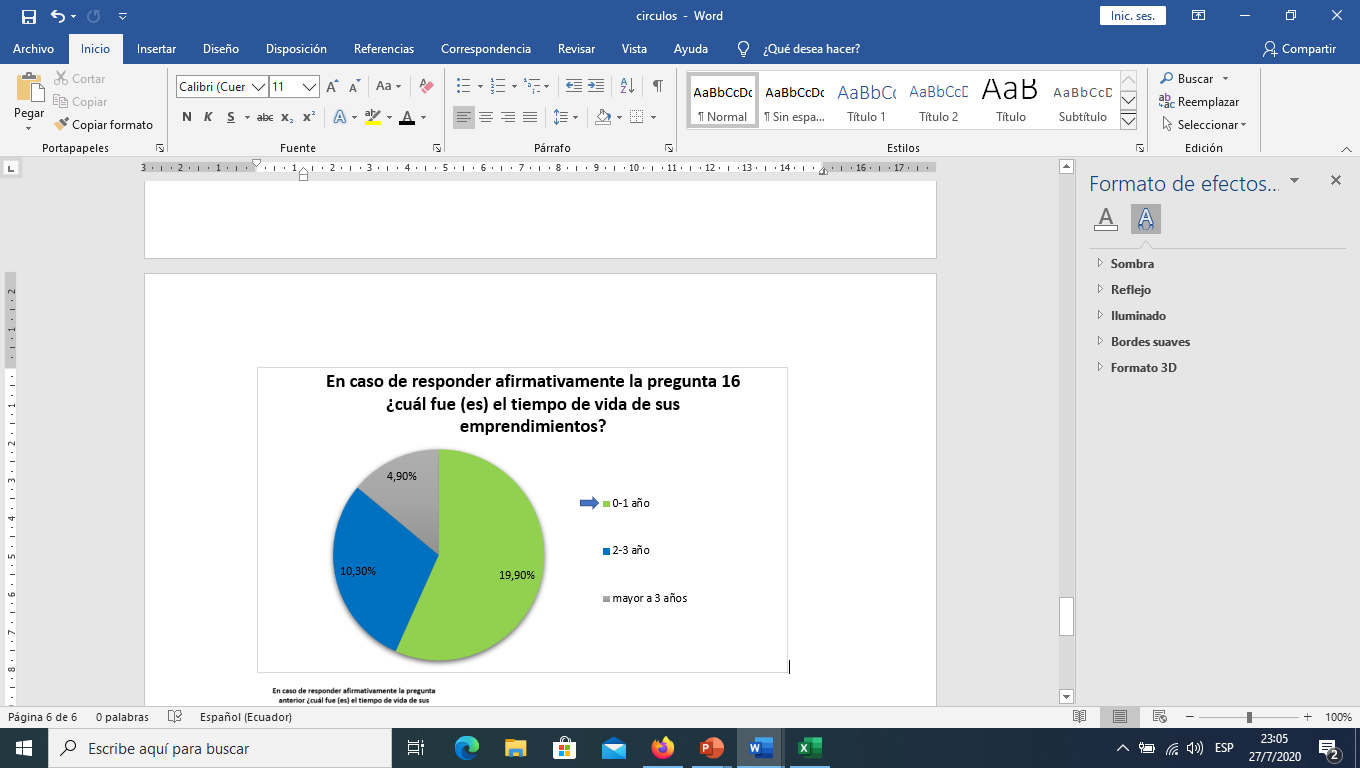 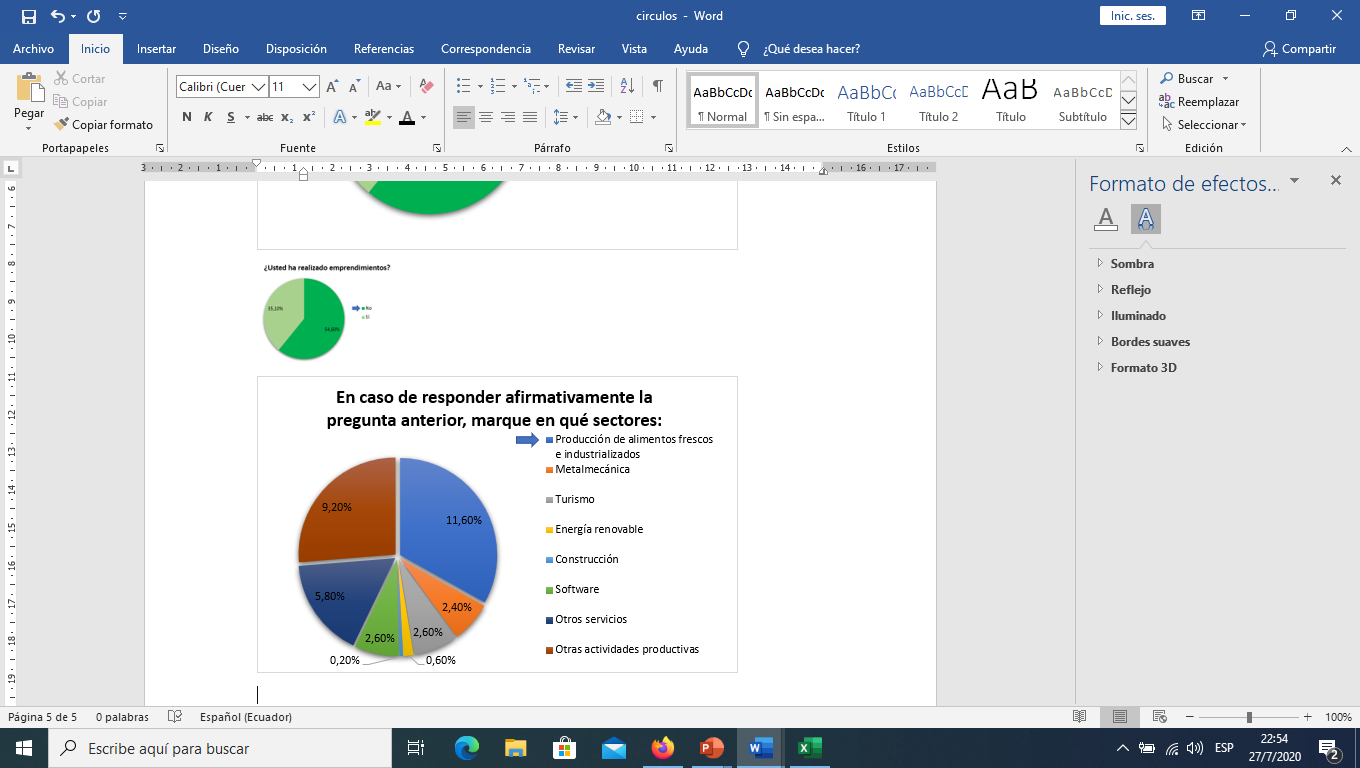 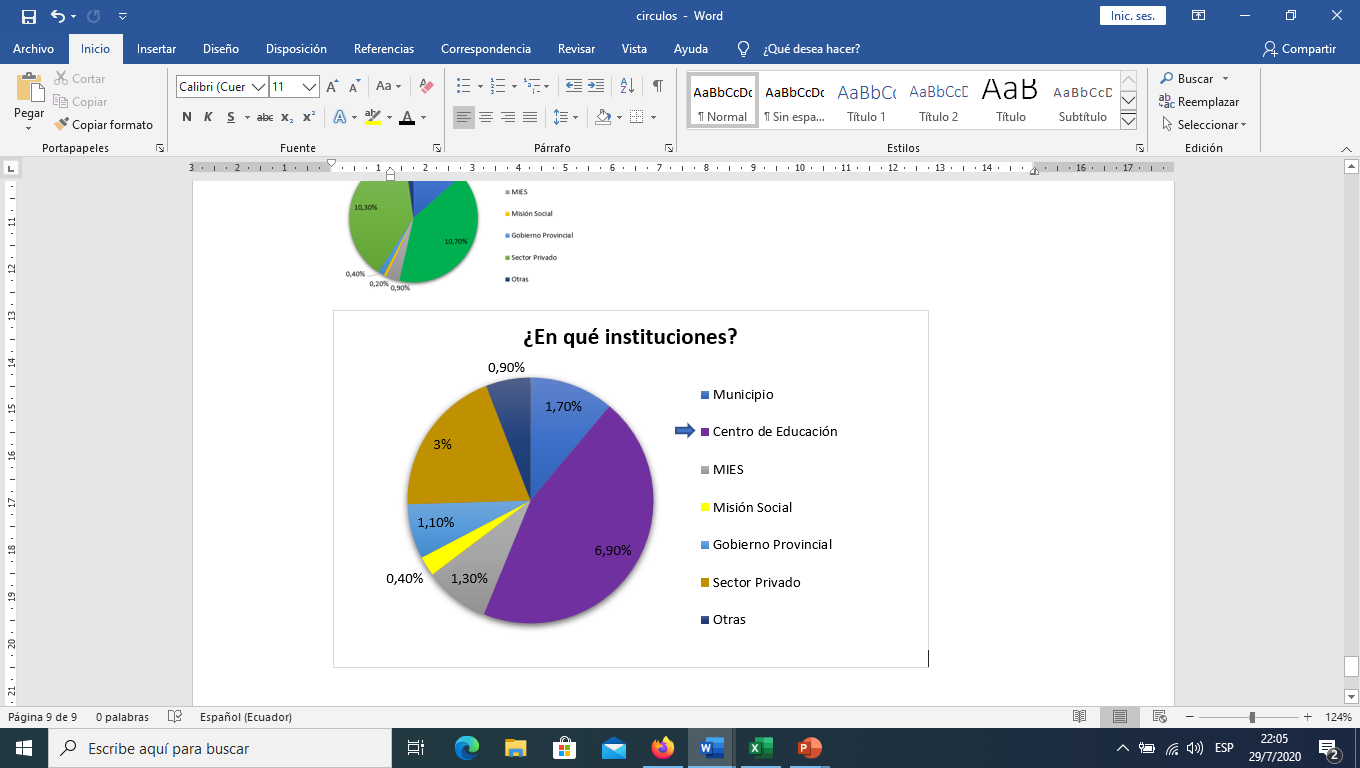 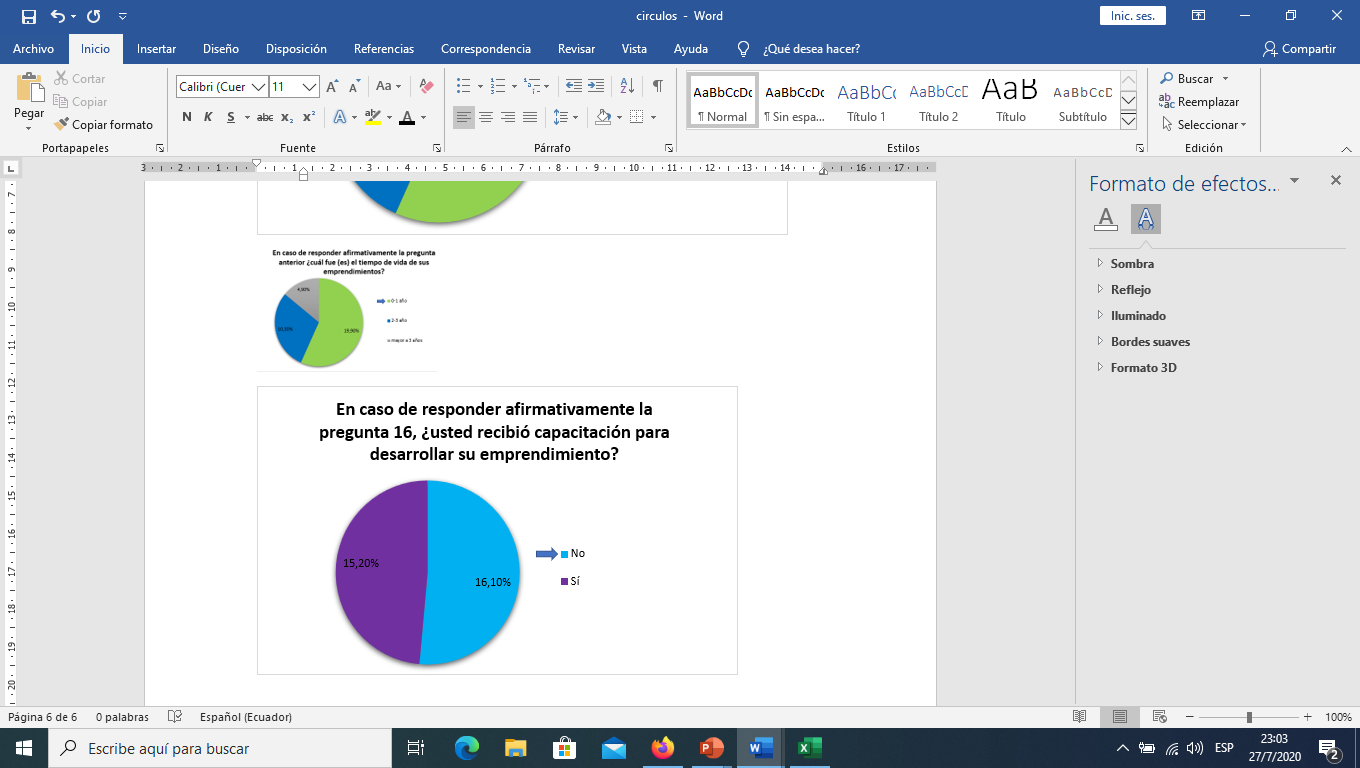 Prueba Chi cuadrado y Coeficiente de correlación Spearman
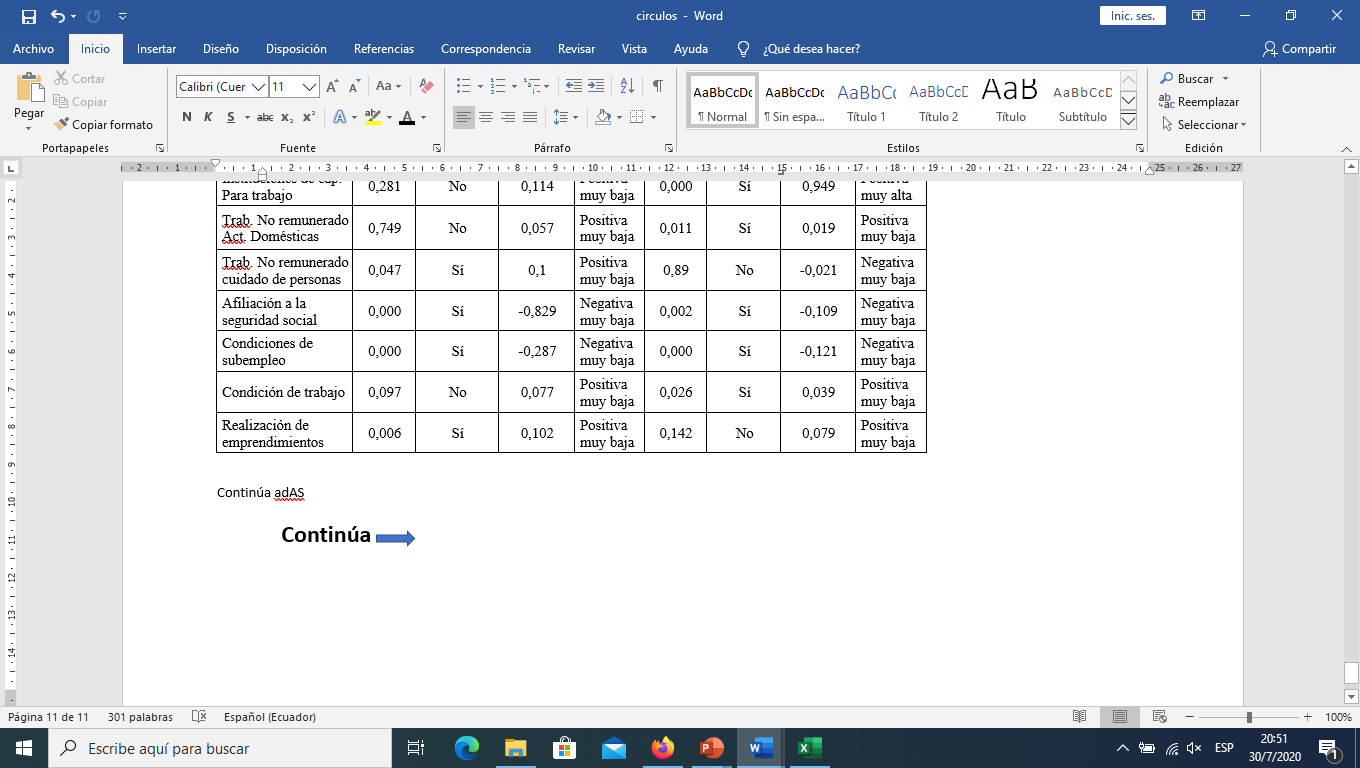 Prueba de Kruskal Wallis
CAPÍTULO V
Ejecución del método MULTIPOL
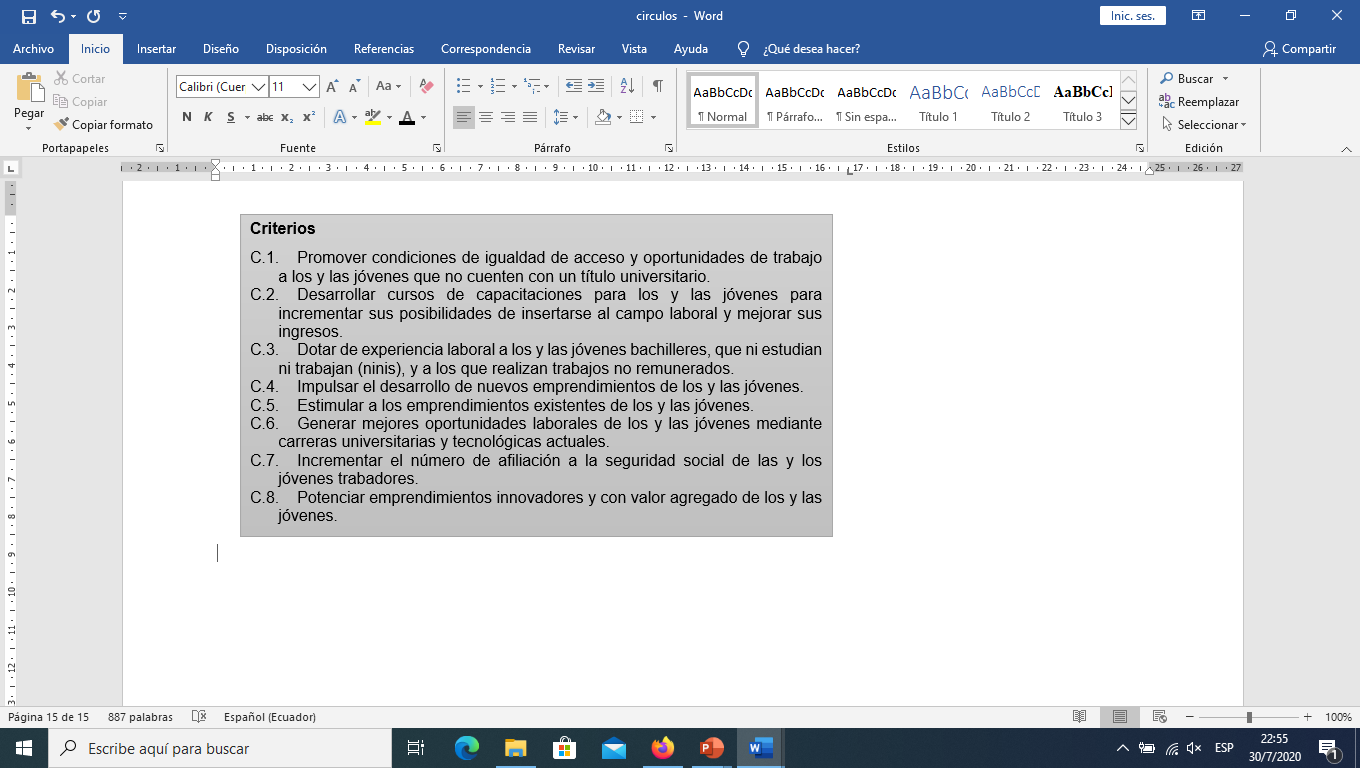 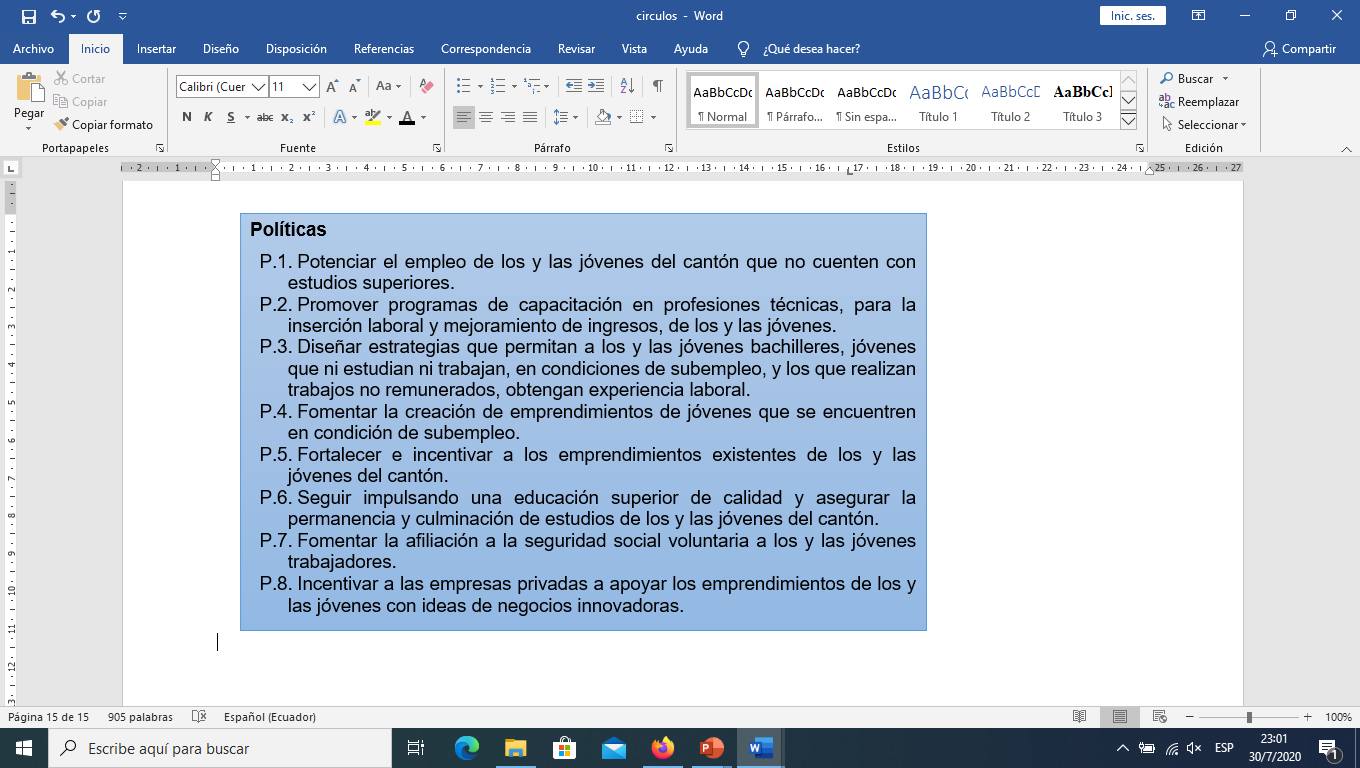 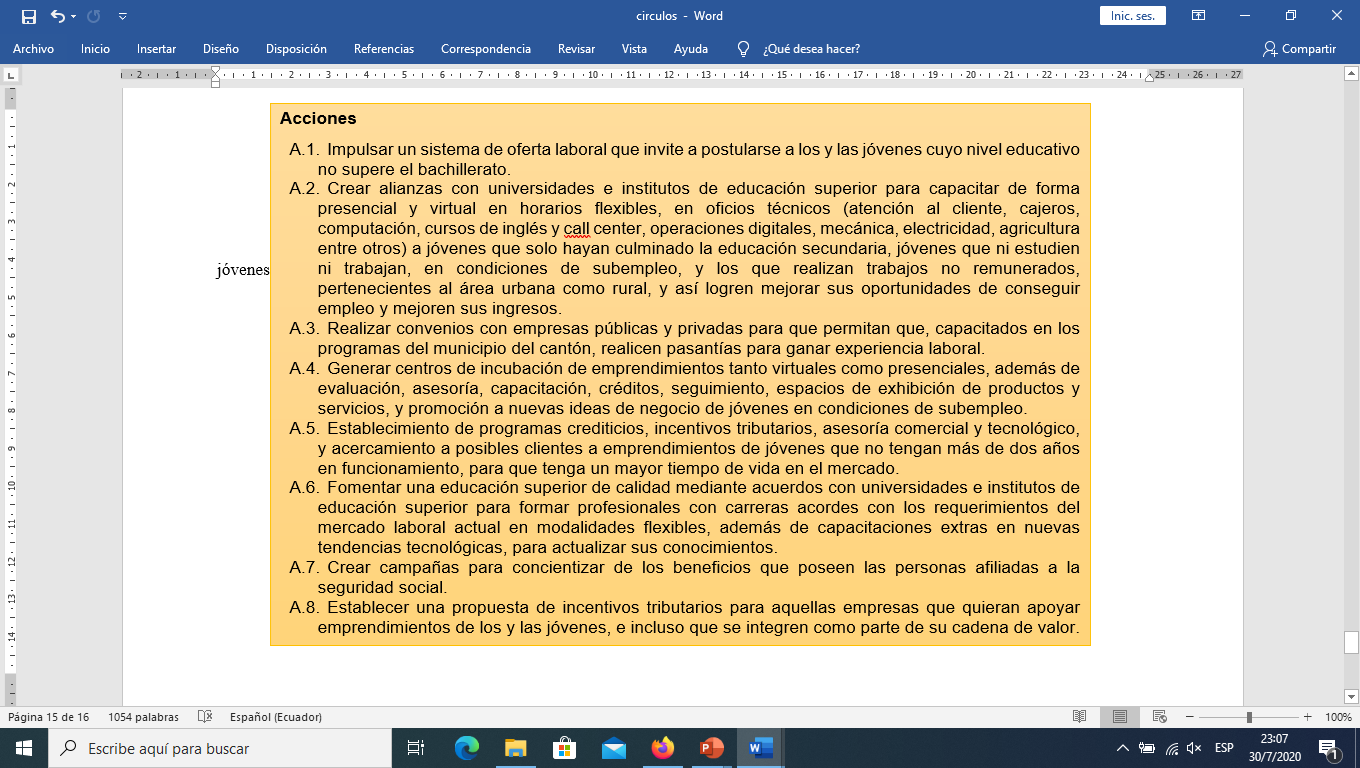 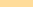 Escenario
Se propuso únicamente el escenario optimista ya que es aquel, en el que a partir de la incorporación de criterios como los anteriormente mencionados se podrá afectar positivamente a los indicadores de empleo y emprendimiento de los jóvenes del cantón.
Participación de expertos
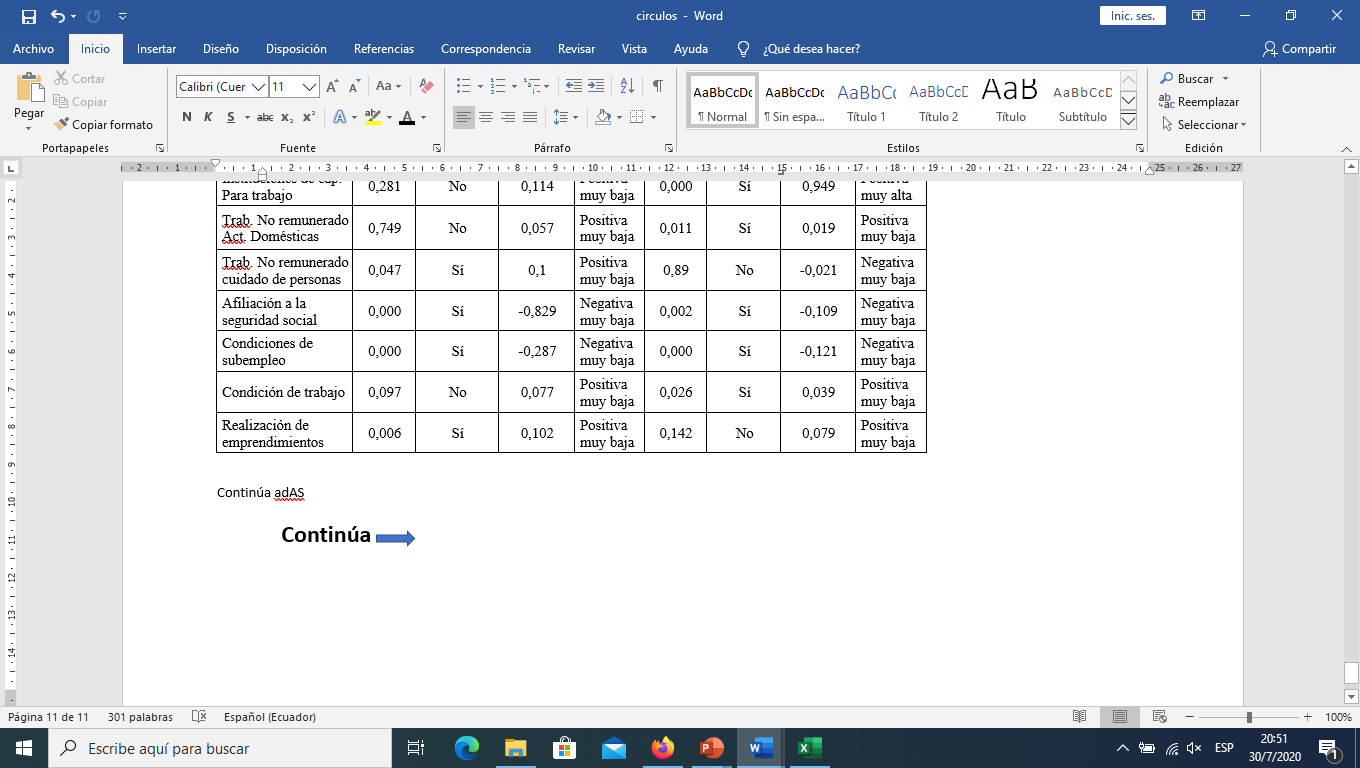 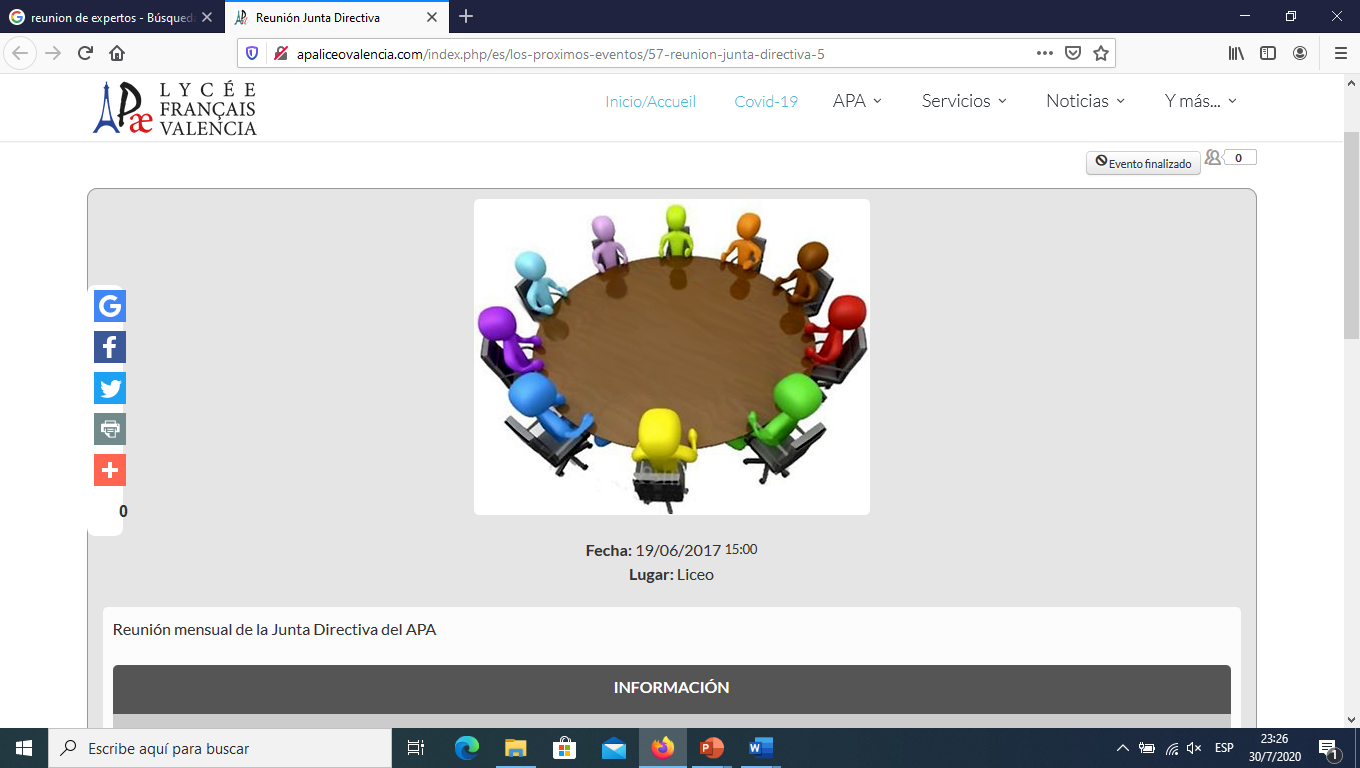 Para el cálculo del coeficiente de conocimientos de expertos (K) se utilizó la fórmula K=1/2 (Kc + Ka)
Si 0,8 < K < 1,0 conocimiento alto 
Si 0,5 < K < 0,8  conocimiento medio
Si k < 0,5 considerar el descarte del especialista
Resultados del método MULTIPOL
Mapa de acercamiento de política y escenario
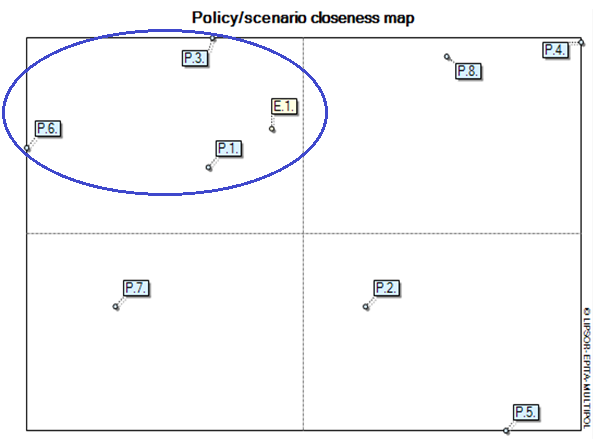 Mapa de acercamiento de acciones y políticas
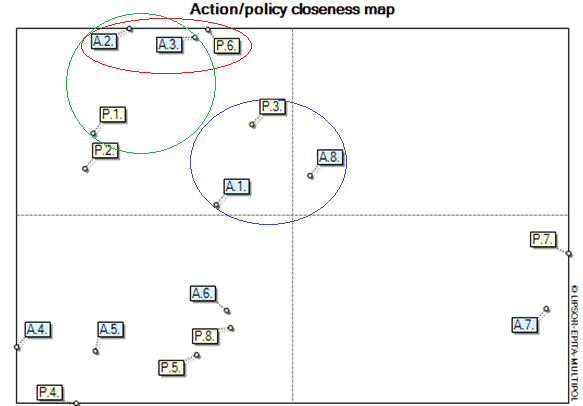 Políticas y acciones resultantes en base a los criterios de los docentes participantes
CAPÍTULO VI
CONCLUSIONES
1. En base a los fundamentos teóricos, se puede decir que las políticas públicas son consideradas como un conjunto de acciones para movilizar recursos escasos, a tratar de saciar o llevar a niveles posiblemente manejables  las distintas demandas de actores no gubernamentales y del propio gobierno, calificadas de mayor importancia. Por otra parte para su creación y puesta en marcha es necesario la intervención de actores dotados de autoridad pública y la participación ciudadana.
2. Las políticas públicas de empleo y emprendimiento, deben estar dirigidas en primer lugar a generar una oferta trabajo digno a través de planes estratégicos que tomen en cuenta las oportunidades y desafíos del país y del mercado laboral actual; en segundo lugar a incentivar el crecimiento y desarrollo de nuevas ideas de negocio, facilitando la iniciación formal, el acceso a financiación, y el acompañamiento con asesoría desde la conceptualización del emprendimiento hasta su puesta en marcha.
3. A pesar de que las políticas públicas juveniles de empleo y emprendimiento desarrolladas por el gobierno ecuatoriano han logrado que hasta la fecha de la presente investigación no sea ubicado entre los países latinoamericanos con mayor desempleo juvenil, estas no han sido suficientes puesto que existe cerca de 3.404.891 jóvenes sin trabajo, además que la mayoría de sus emprendimientos no superan los 4 años.
4. Los principios generales de la administración a lo largo de las épocas han permitido a cualquier tipo de administración, crear una guía que posibilitan controlar diversas funciones organizacionales.
5. Los diversos enfoques teóricos para el análisis de las políticas públicas, han logrado crear una referencia especifica de como formar una política efectiva de manera lógica, ordenada y enfocada a resolver problemas.
6. En la agenda local de igualdad publicada por el COPRODER en el 2016, en lo que respecta al eje de empleo y emprendimiento juvenil, se puede observar que no cuenta con políticas públicas basadas en las dificultades actuales que enfrentan los jóvenes al momento de querer insertarse al campo laboral o crear negocios.
7. Tras aplicar el método MULTIPOL, las políticas que se consideran podrían tratar de mejorar la situación de los jóvenes son las políticas P1, P3, Y P6.
RECOMENDACIONES
1. Al GADMUR, que se mejoren las políticas públicas mediante el estudio situacional en la que se encuentra cada grupo vulnerable en el presente, ya que a medida que las condiciones del país van cambiando, los problemas de la población lo aran también al mismo tiempo.
2. Al GADMUR, que tome en cuenta las políticas públicas resultantes de la presente investigación ya que las mismas se realizaron incorporando la situación presente en la que se encuentran los jóvenes del cantón.
3. Al GADMUR, que toda política pública que se ejecute, mantenga una continua evaluación y seguimiento con la finalidad de detectar posibles errores y aplicar correctivos además de desechar las que ya no generen bienestar a la población.
GRACIAS POR SU ATENCIÓN